Things Tamara needs for school
Things Tamara needs for school
Home Reader
Home Reader
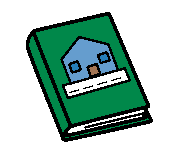 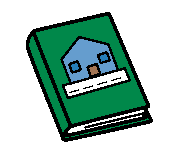 Signed note
Signed note
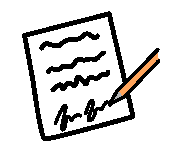 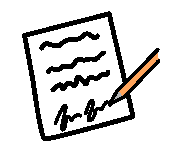 Sport clothes
Sport clothes
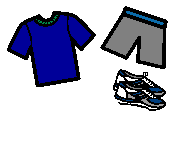 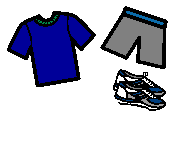 Money
Money
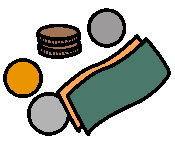 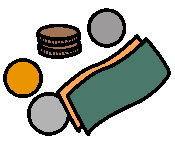 Library bag
Library bag
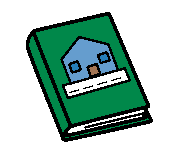 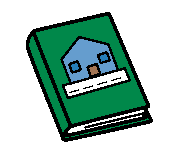 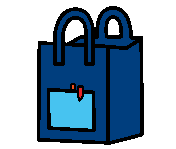